Mïa thu ®Õn, c©y cèi nh­ thay tÊm ¸o míi. Cóc në hoa rùc rì, gÊc sai lóc lØu. Em vµo n¨m häc míi.
uc
­c
uc
oc
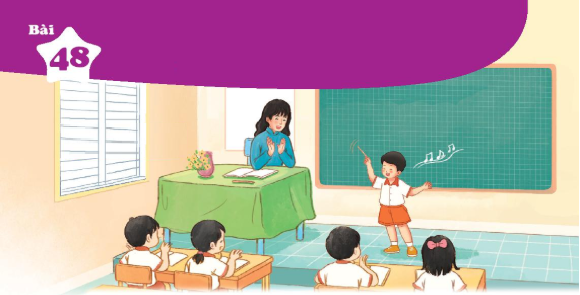 NhËn biÕt
Nam b¾t nhÞp cho tÊt c¶ c¸c b¹n h¸t.
Nam b¨t nhÞp cho t©t c¶ c¸c b¹n hat.
at
t
¨t
t
©t
t
h
at
h¸t
b¸t      l¹t
bat      lat
s¾t      gÆt
s¨t      g¨t
®Êt     gËt
®©t     g©t
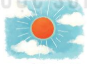 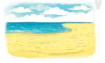 b·i c¸t
b·i cat
mÆt trêi
m¨t trêi
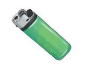 bËt löa
b©t löa
b·i c¸t
mÆt trêi
bËt löa
at       ¨t        ©t
h
at
h¸t
b¸t   l¹t   s¾t  gÆt  ®Êt  gËt
b·i c¸t       mÆt trêi   
 bËt löa
HÌ ®Õn, nhµ Nam ®i nghØ mat ë Cat Bµ. MÑ vµ Nam bá ¸o b¬i, bµn ch¶i, kh¨n m¨t vµo ba l«. Nam r©t vui khi ®i ch¬i xa víi c¶ nhµ.
HÌ ®Õn, nhµ Nam ®i nghØ m¸t ë C¸t Bµ. MÑ vµ Nam bá ¸o b¬i, bµn ch¶i, kh¨n mÆt vµo ba l«. Nam rÊt vui khi ®i ch¬i xa víi c¶ nhµ.
HÌ ®Õn, nhµ Nam ®i nghØ m¸t ë C¸t Bµ.
MÑ vµ Nam bá ¸o b¬i, bµn ch¶i, kh¨n mÆt vµo ba l«.
Nam rÊt vui khi ®i ch¬i xa víi c¶ nhµ.
HÌ ®Õn, nhµ Nam ®i nghØ m¸t ë C¸t Bµ. MÑ vµ Nam bá ¸o b¬i, bµn ch¶i, kh¨n mÆt vµo ba l«. Nam rÊt vui khi ®i ch¬i xa víi c¶ nhµ.
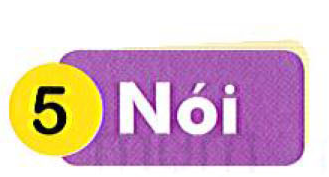 Xin phép
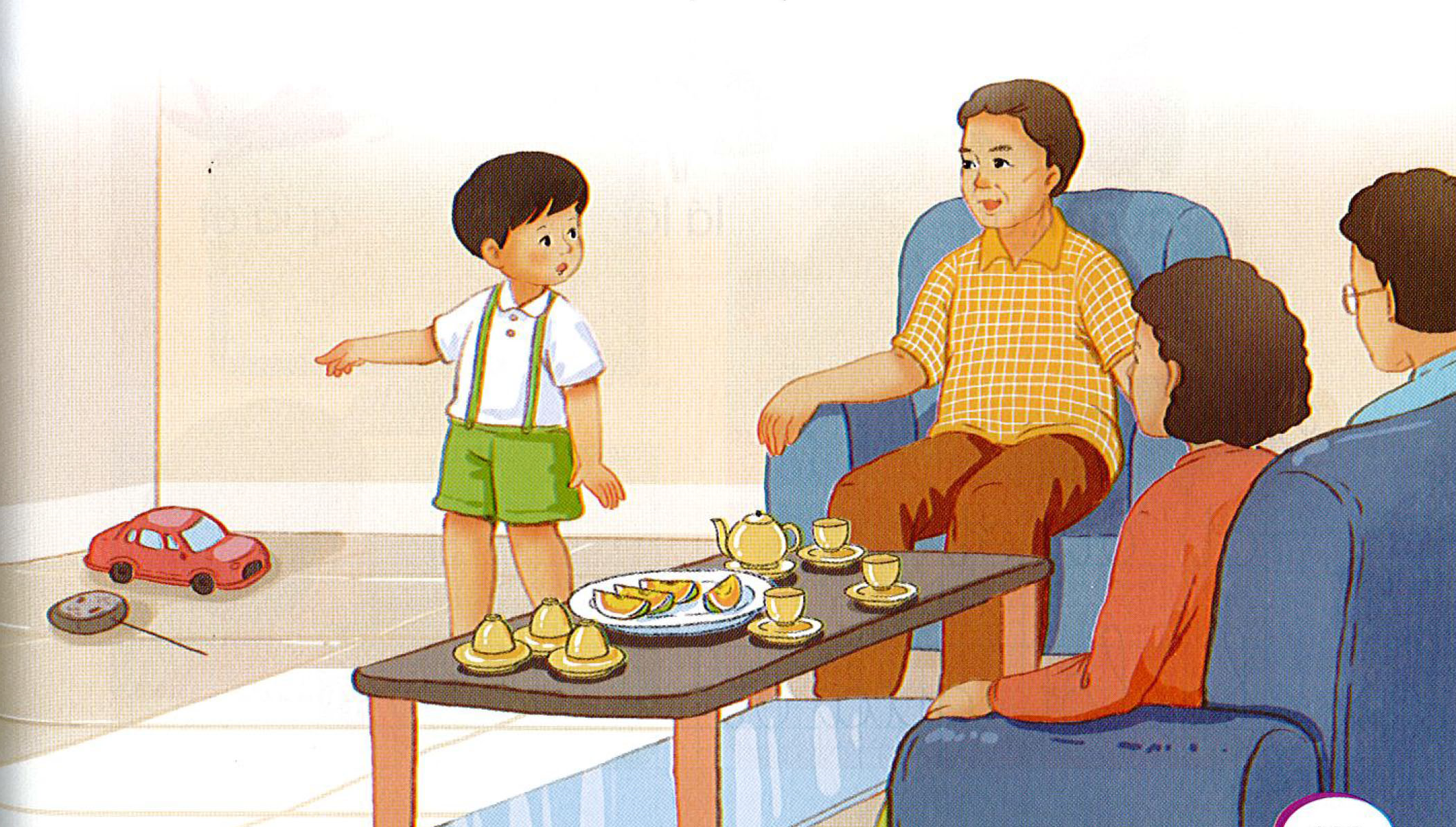